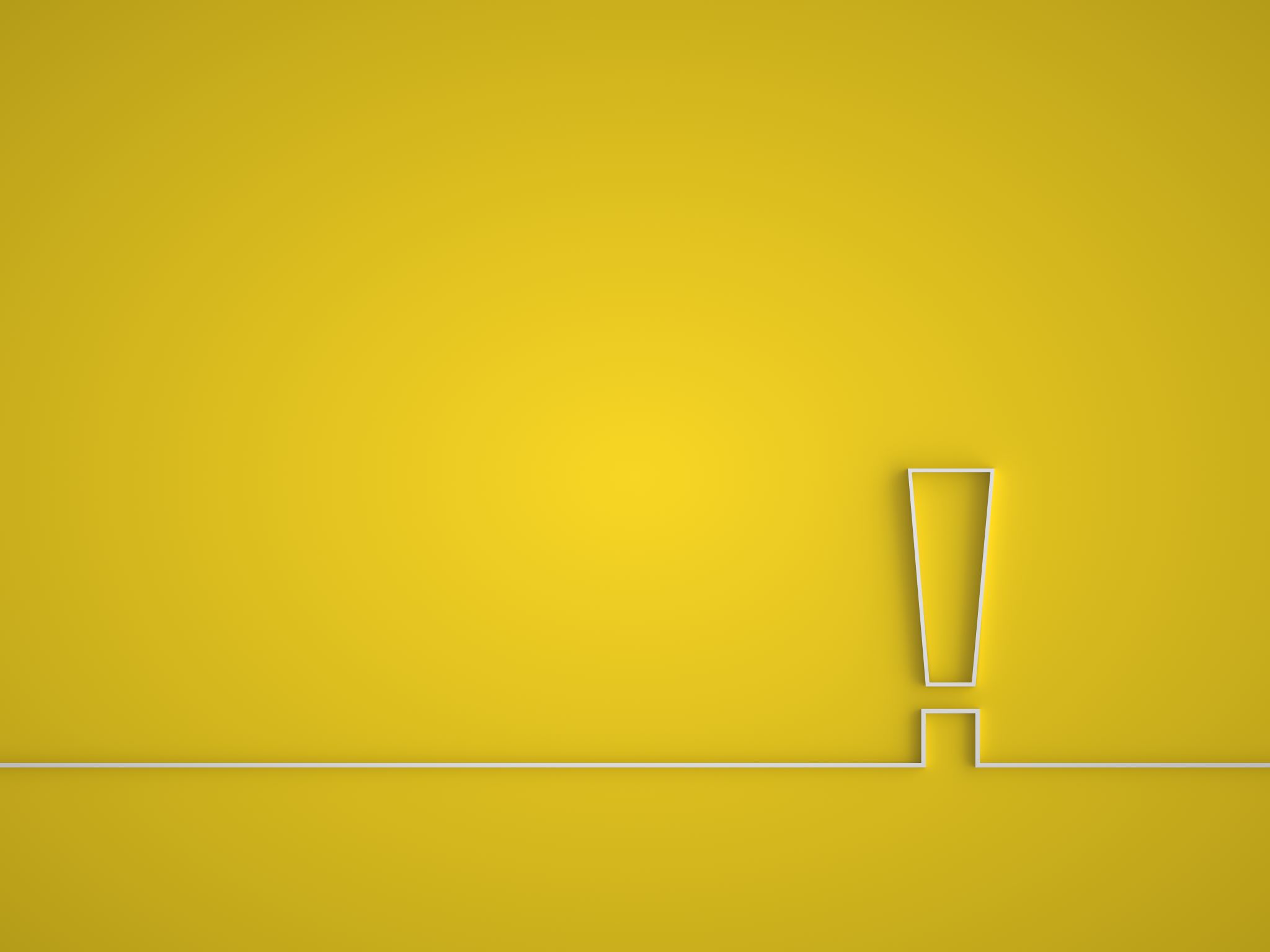 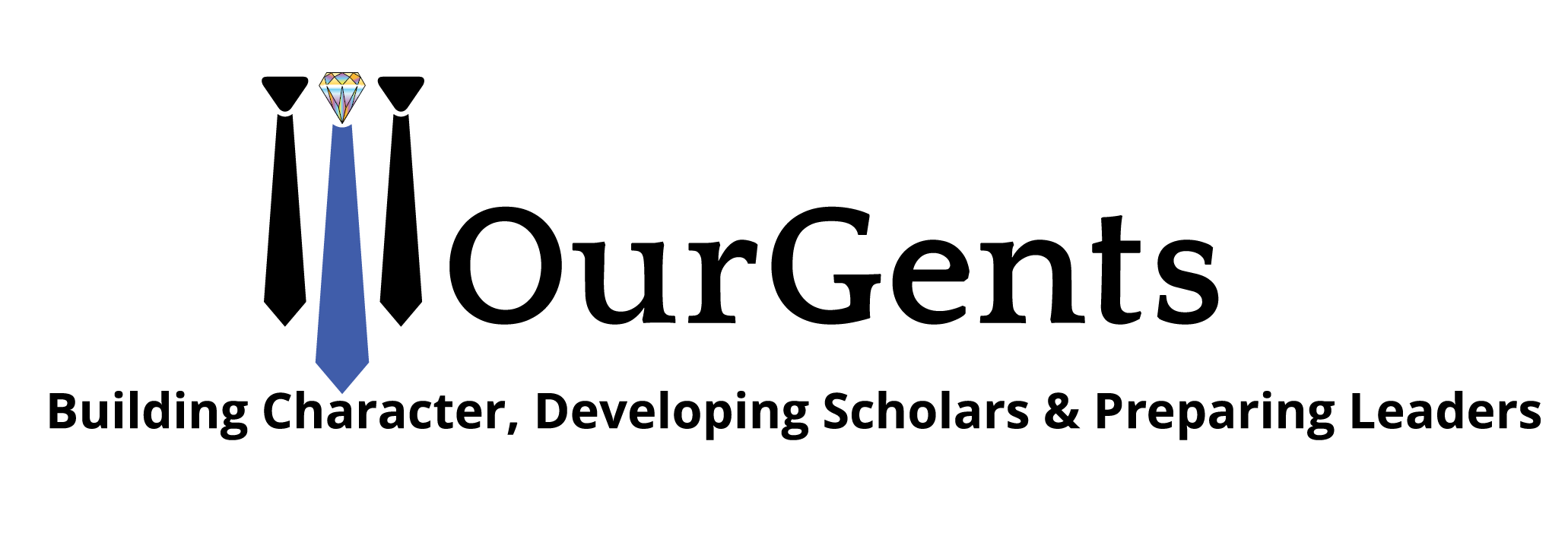 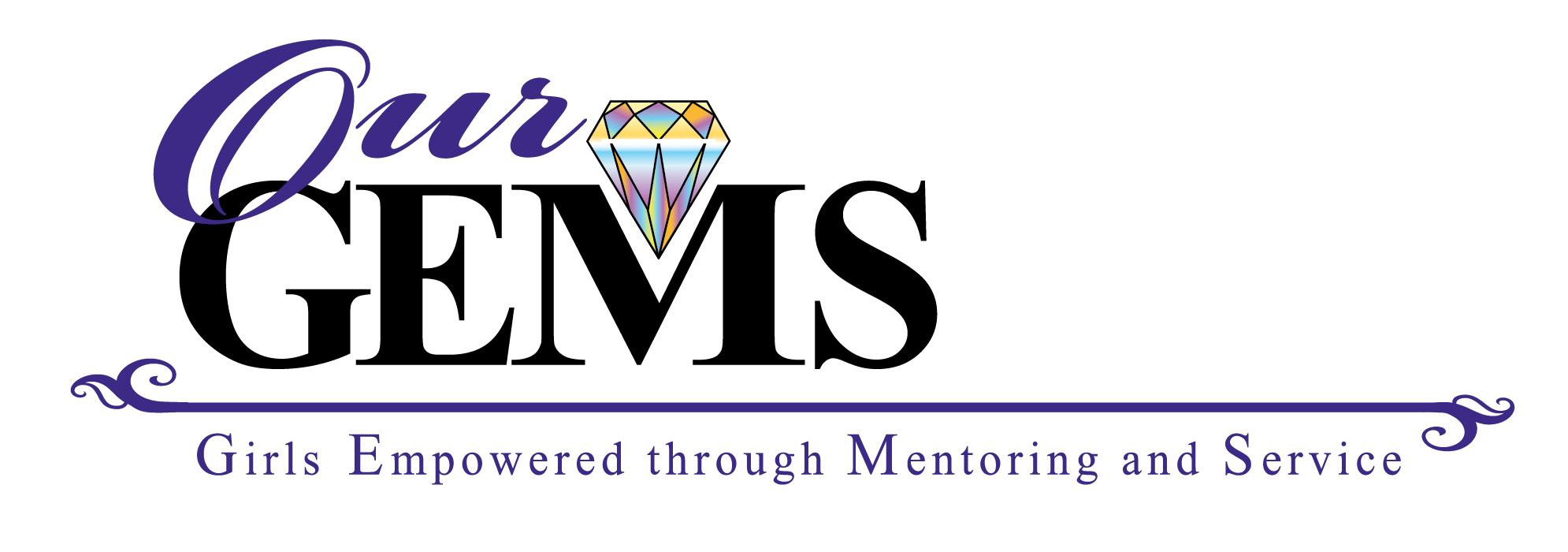 RESPONSIBILITY
Teaching Character Series
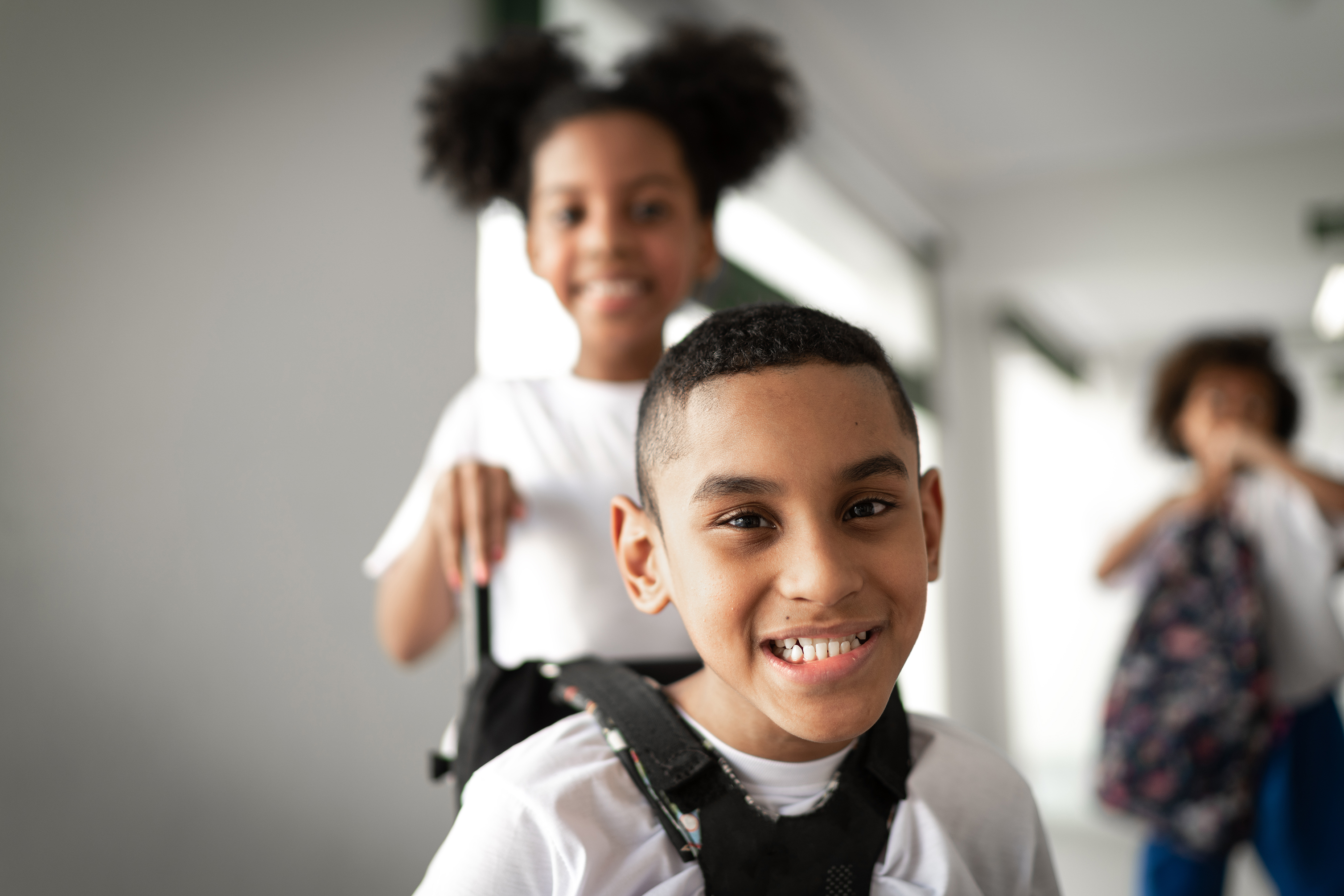 What does ‘responsibility’ or ‘being responsible’ mean?
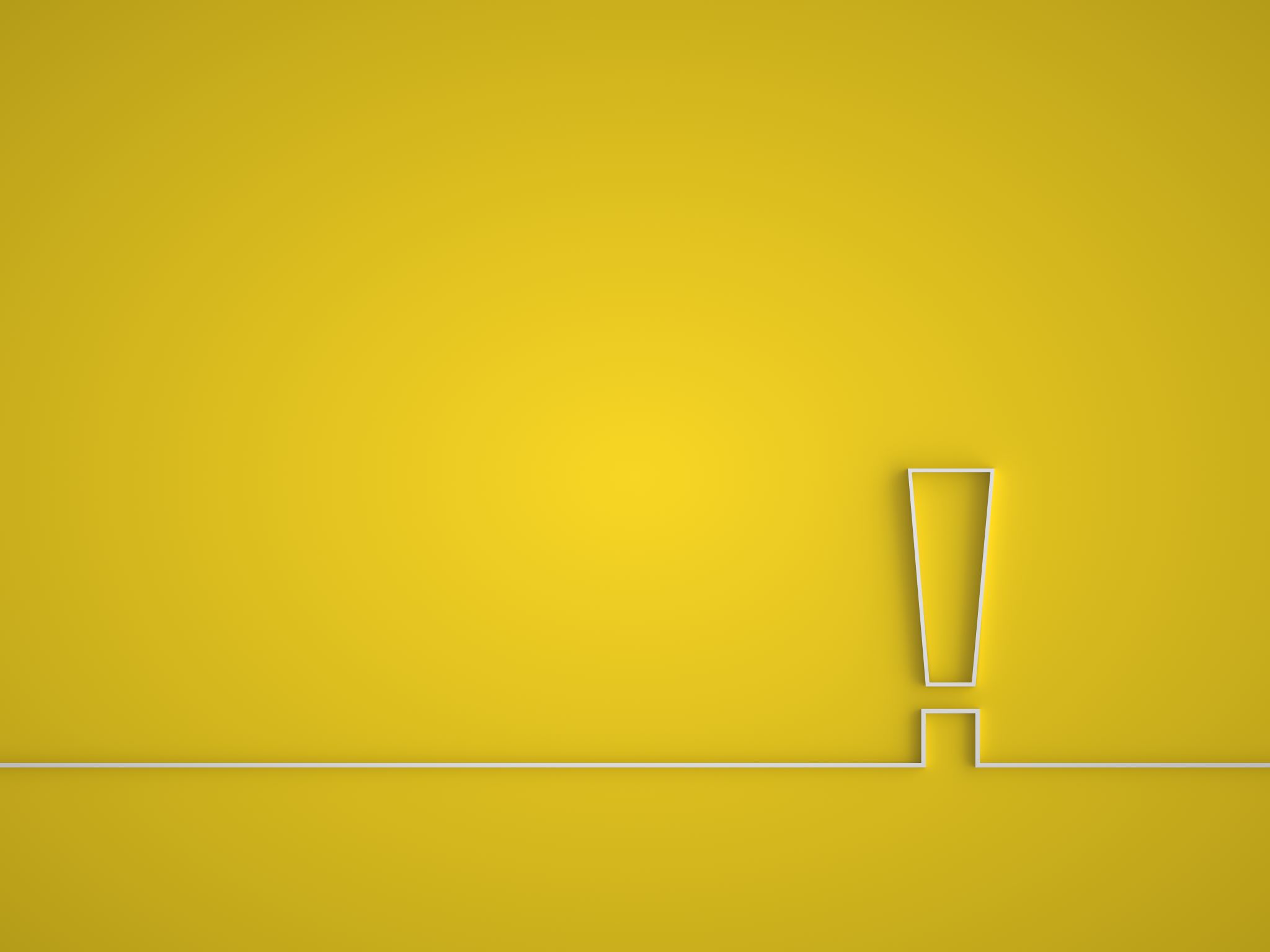 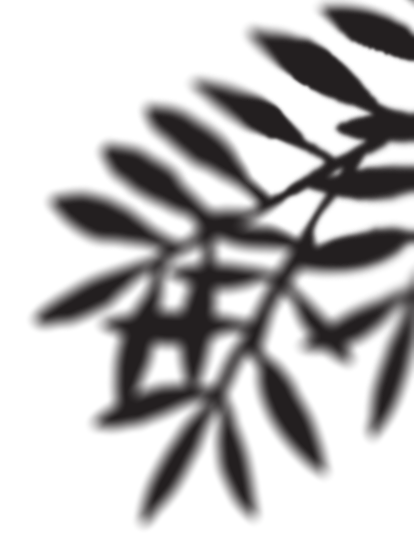 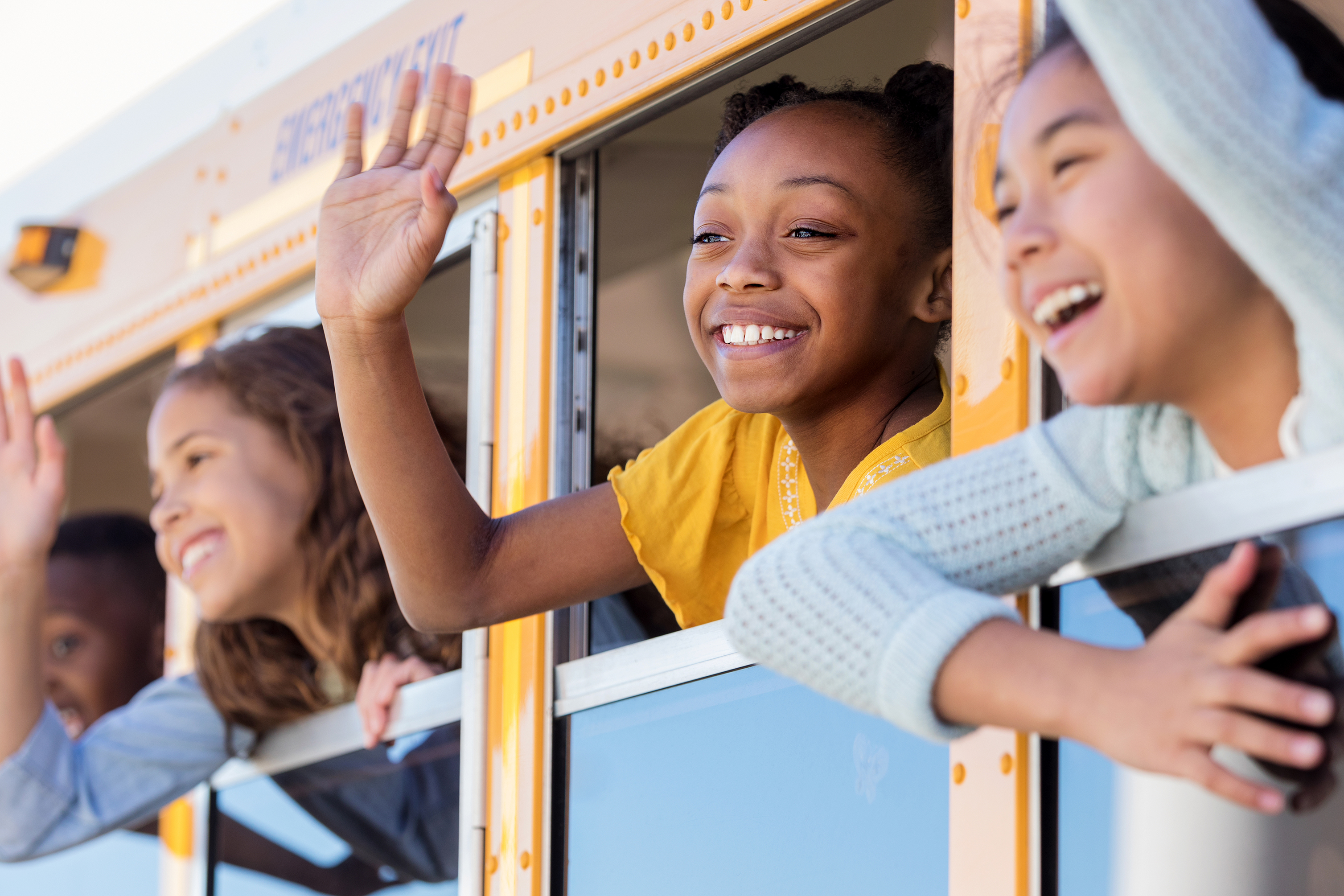 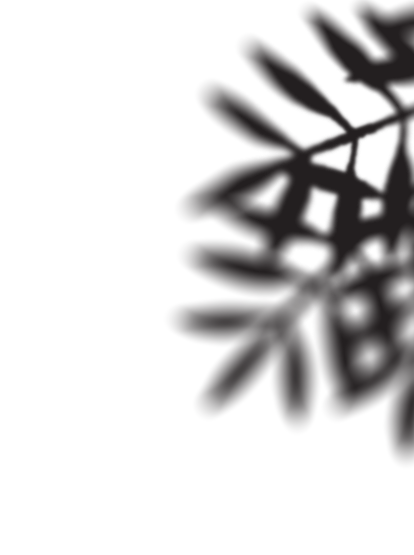 Responsibility means…
“being accountable (taking the credit or blame) for my decisions and actions and for the consequences of my decisions and actions.”
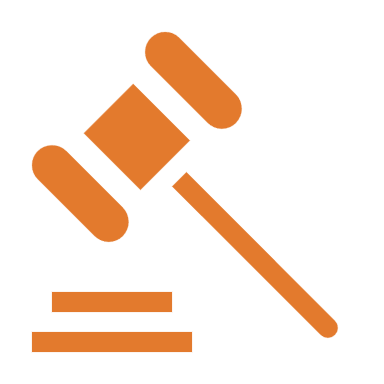 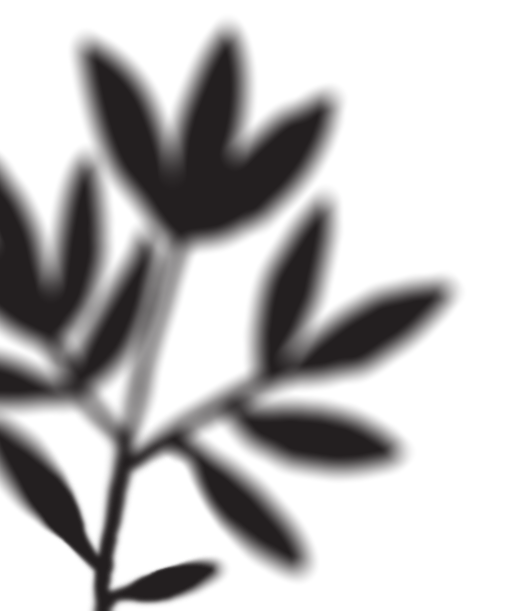 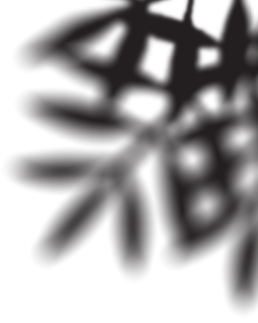 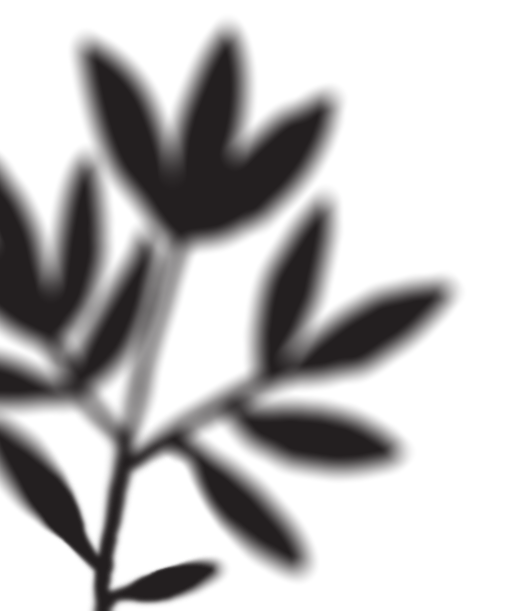 DISCUSS THIS QUOTE:
”Handle your business or 
your business will handle you.”
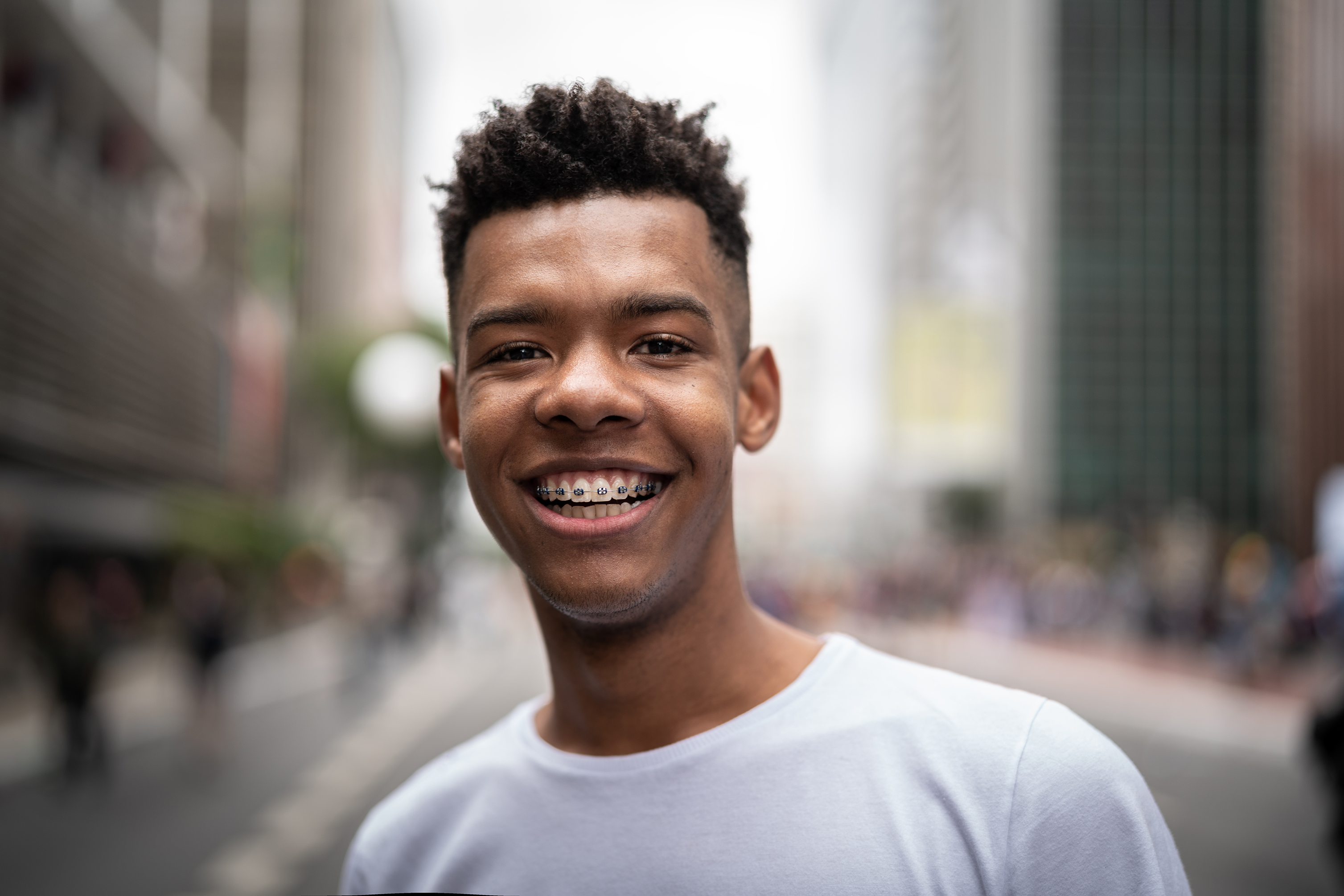 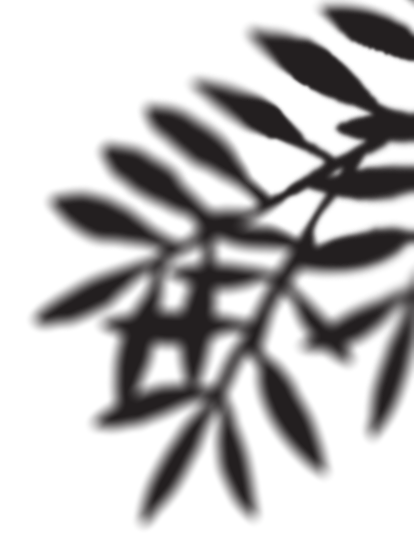 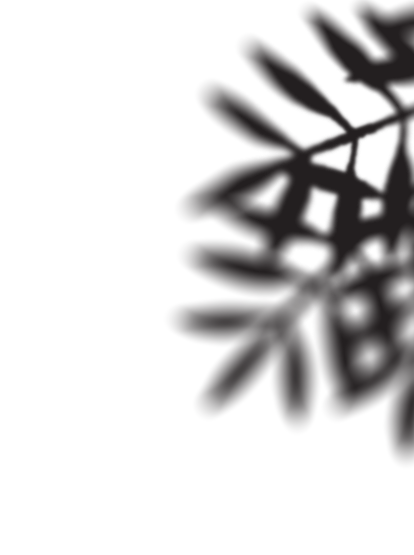 RESPONSIBILITY QUIZ
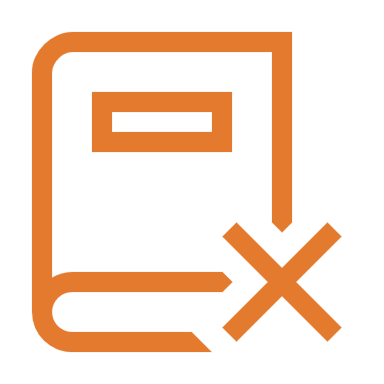 I take good care of my own things.
I own up when I know I did something wrong.
I finish the tasks I start. 
I take care of things that do not belong to me. 
I do my assignments, homework and my share of group projects.
I get to school and my classes on time.
HOW DID YOU DO?
POSITIVES & NEGATIVES
A responsibility is something you are expected to do
When you DO something you are responsible for
There is a POSITIVE result
Being responsible means
you do the things you are supposed to do
AND 
you accept the results of your actions
When you DON’T do something you are responsible for
There is a NEGATIVE consequence
TAKING RESPONSIBILITY IS…
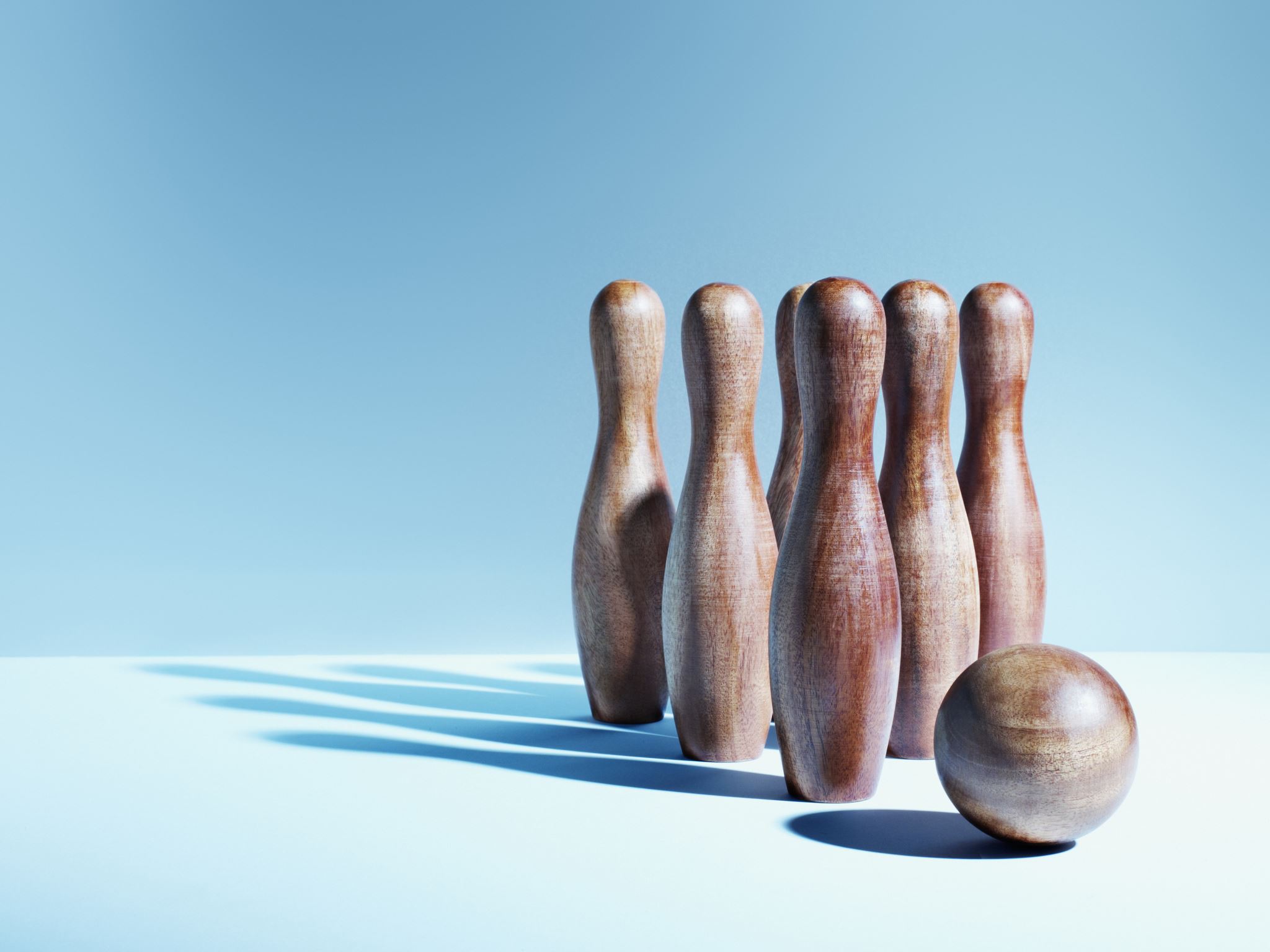 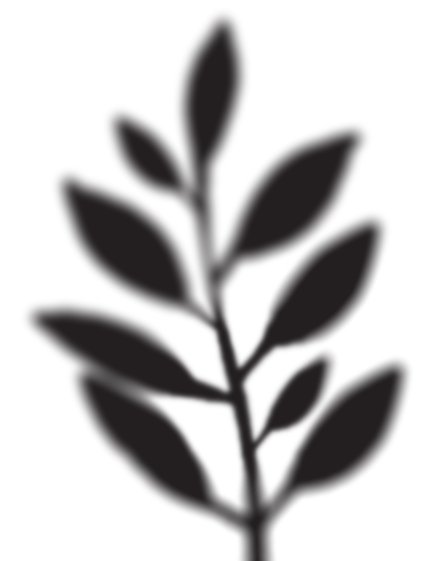 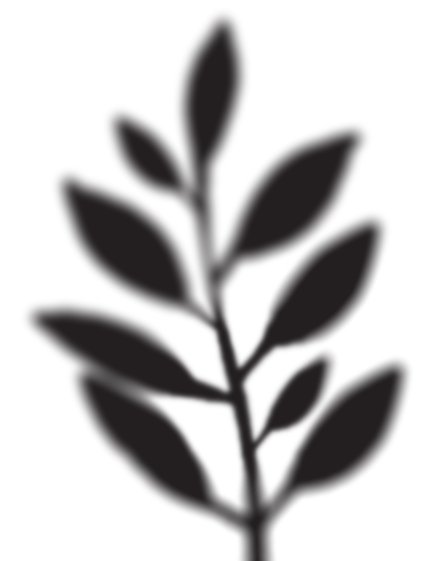 Not blaming others or making excuses

Owning up to our actions; admit to making mistakes

Owning how we choose to think or feel

Taking care of our health and personal hygiene

Owning our behavior, attitude and character

Being accountable
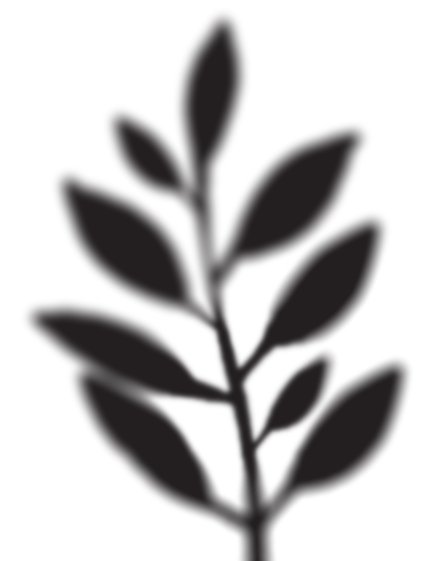 EXCUSES
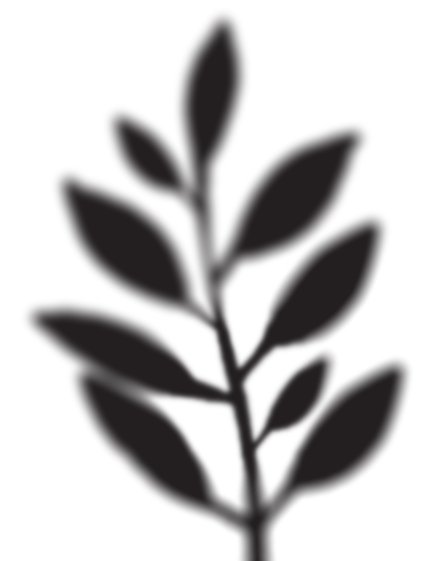 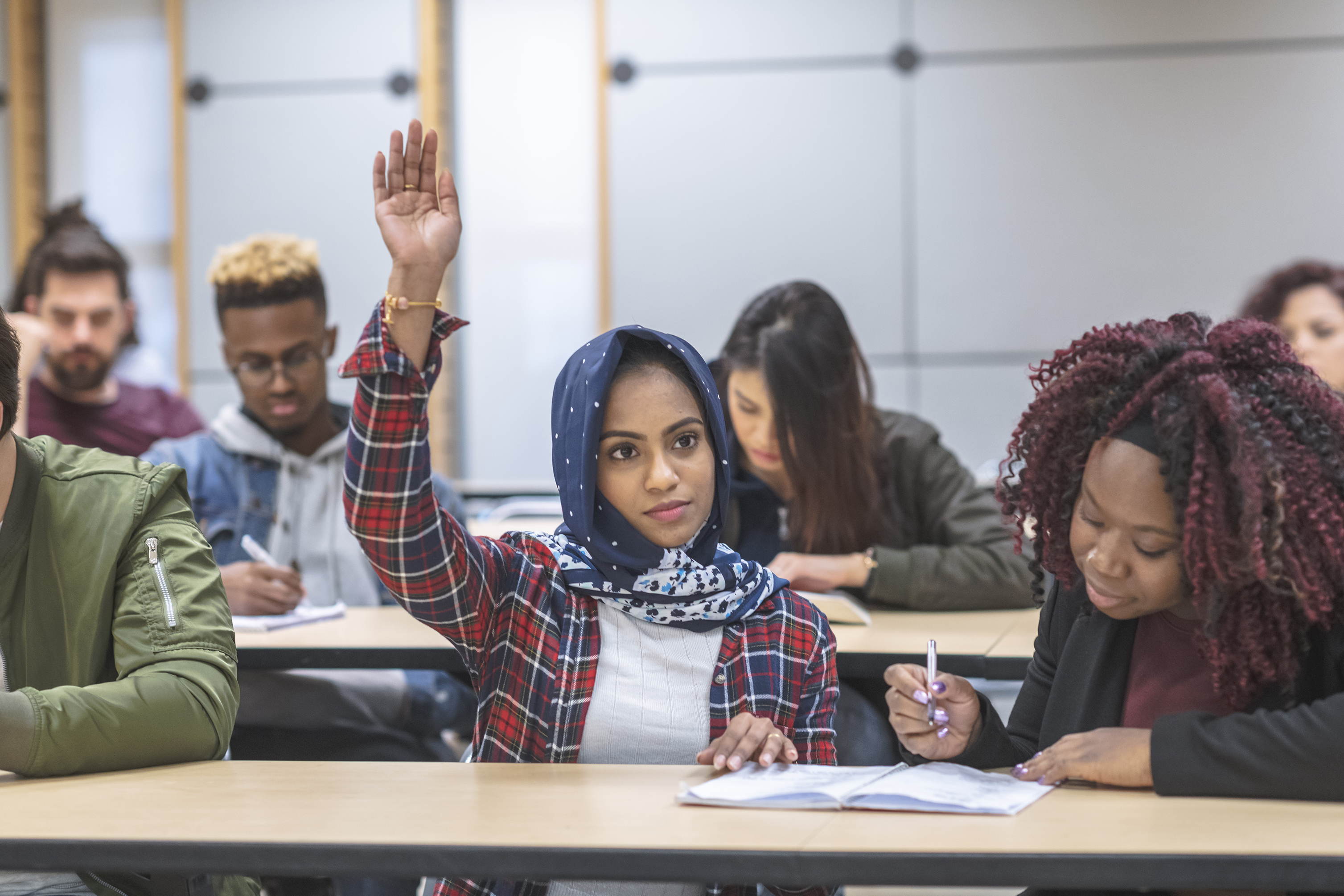 SIX AREAS WE ARE RESPONSIBLE
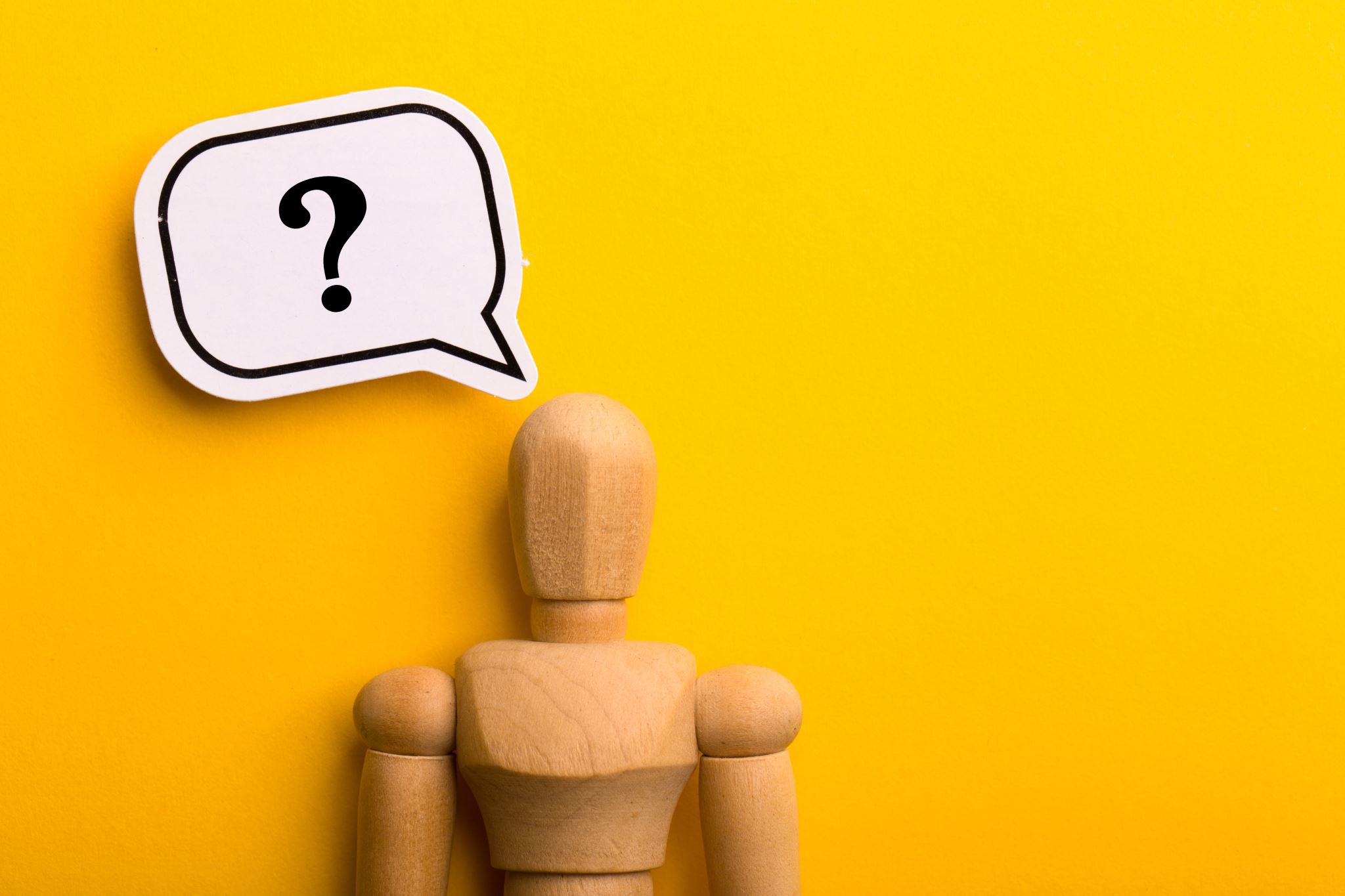 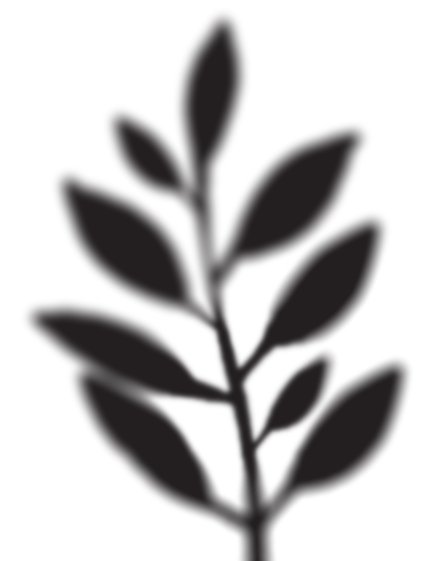 WHY IS BEING RESPONSIBLE IMPORTANT?
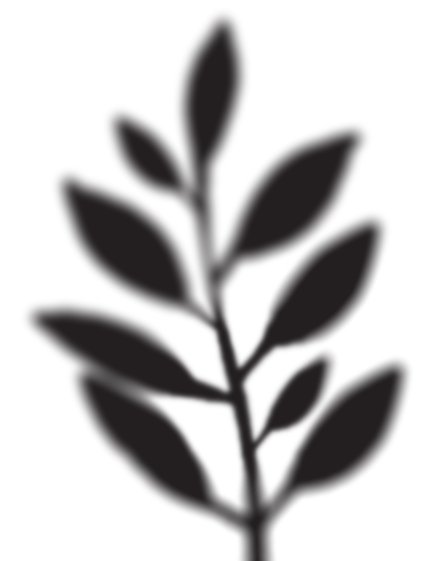 When you are responsible:

People can trust you to do what you say you’ll do

You get positive results and avoid negative consequences

Helps people live together safely and with cooperation
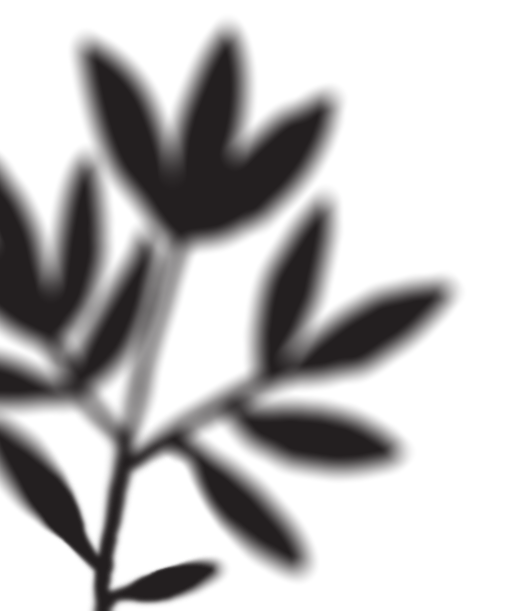 In Case You Haven’t Heard it Today,

Let Us Be the First to Say…

WE LOVE YOU!
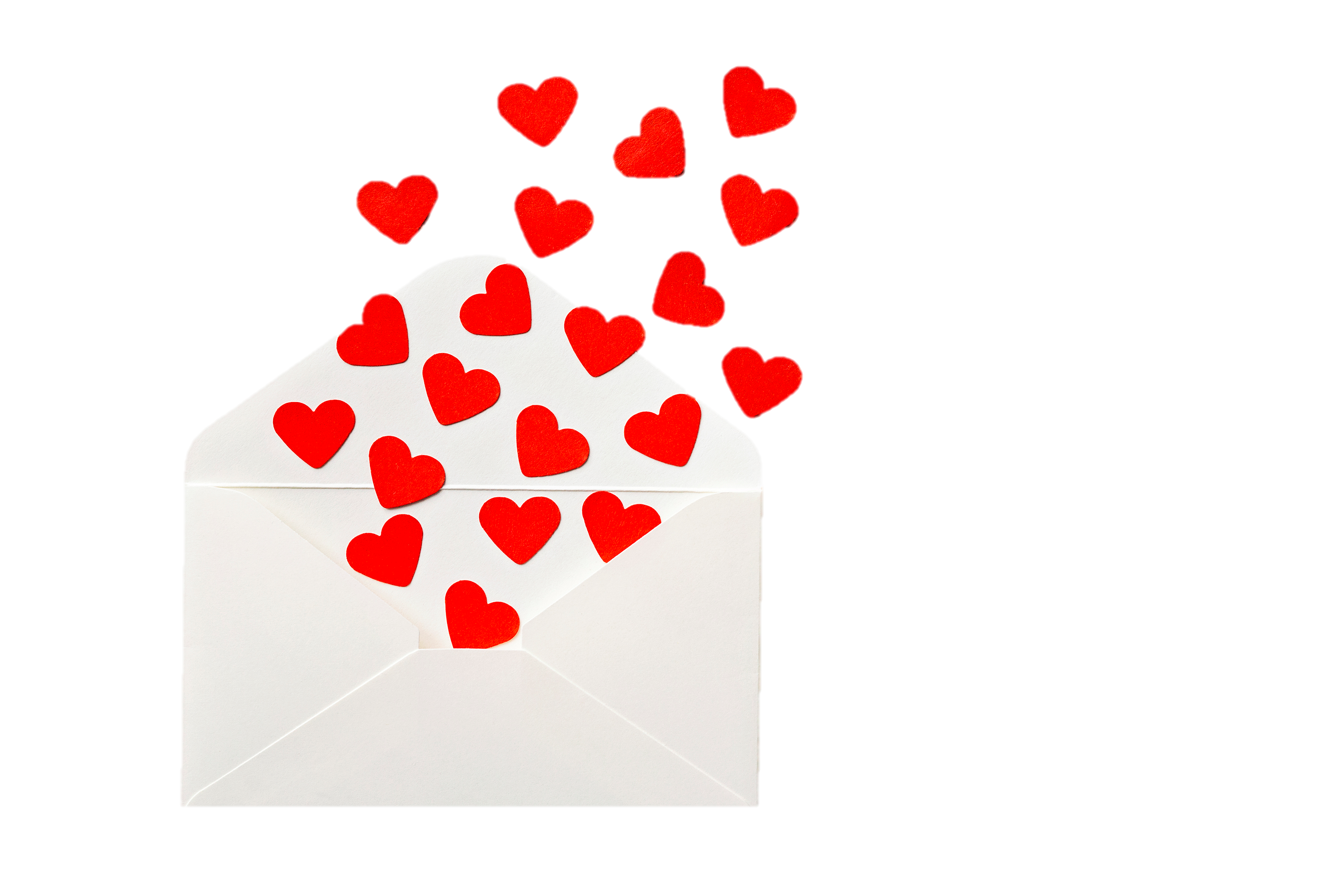 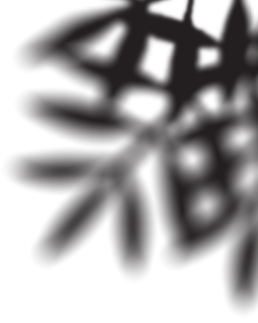 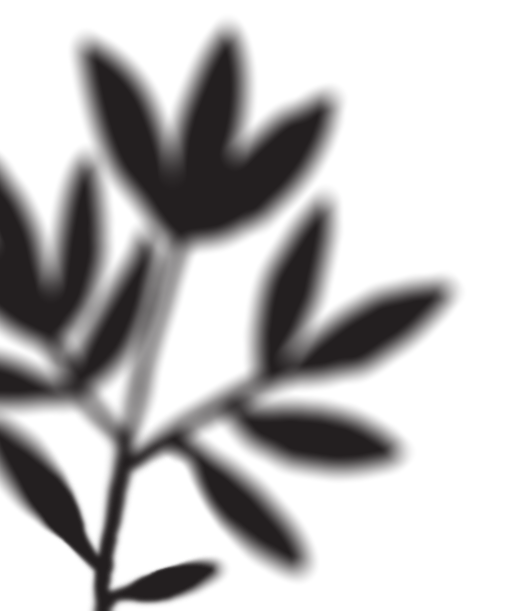